பால் – இலக்கணம் ( Gender )
பிரிவு  / பகுப்பு
பால் – வகைகள் (5)
பால் ஐந்து வகைப்படும்.

ஆண்பால்     

பெண்பால்
 
3.     பலர்பால்

ஒன்றன் பால்

5. பலவின் பால்
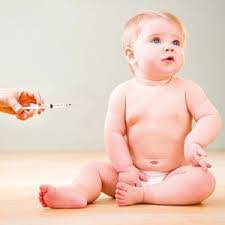 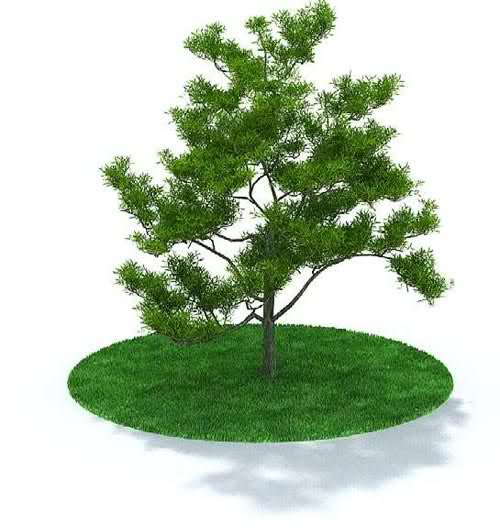 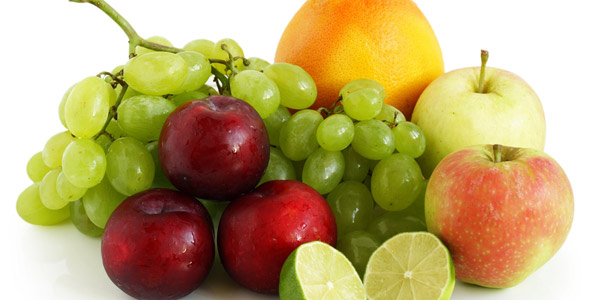 ஆண்பால்   Masculine Gender
ஆணைக் குறித்து வருவது ஆண்பால் ஆகும்.

எடுத்துக்காட்டு : அஜய் பாடினான்
                             தேவநாதன் வரைந்தான்
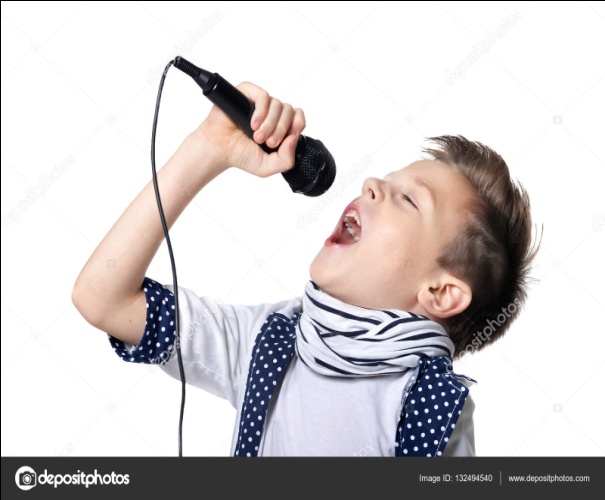 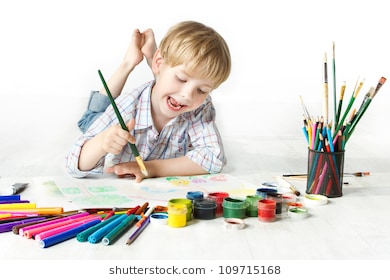 பெண்பால்    Femine Gender
பெண்ணைக் குறிப்பது பெண்பால் ஆகும்.
எடுத்துக்காட்டு :
  கிருத்திகா ஆடினாள்
 ஷாலினி எழுதினாள்
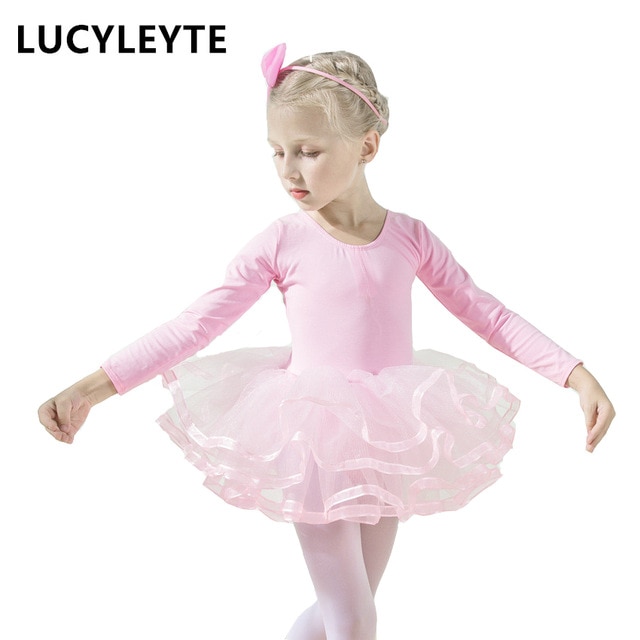 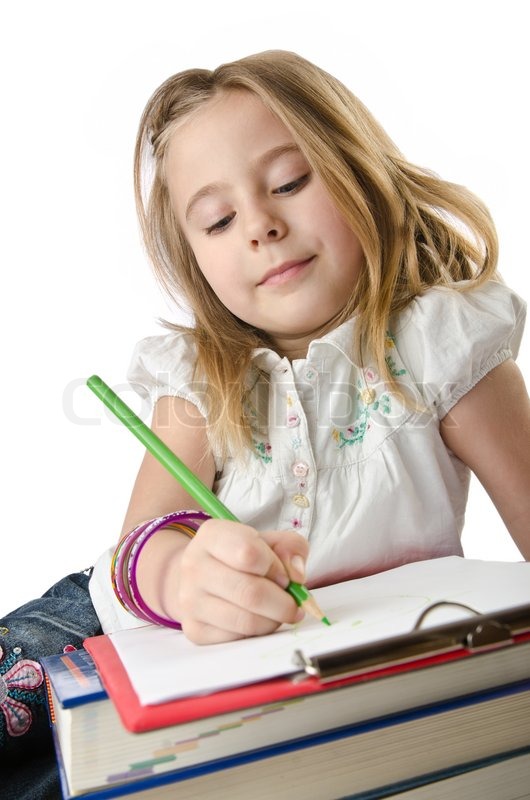 பலர்பால் Common Gender
உயர்திணையில் பலரைக் குறிப்பது பலர்பால் ஆகும்.
எடுத்துக்காட்டு :
   மக்கள் , குழந்தைகள் , மாணவர்கள்
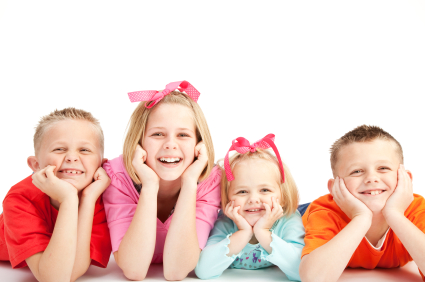 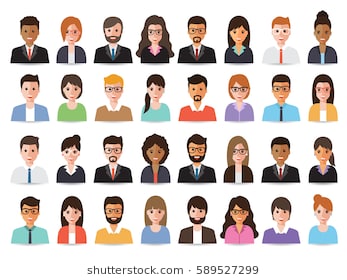 ஒன்றன்பால் Neuter Singular
அஃறிணையில் ஒன்றினை மட்டும் குறிப்பது ஒன்றன்பால் ஆகும்.
எடுத்துக்காட்டு:
 மரம், நாற்காலி ,பேருந்து
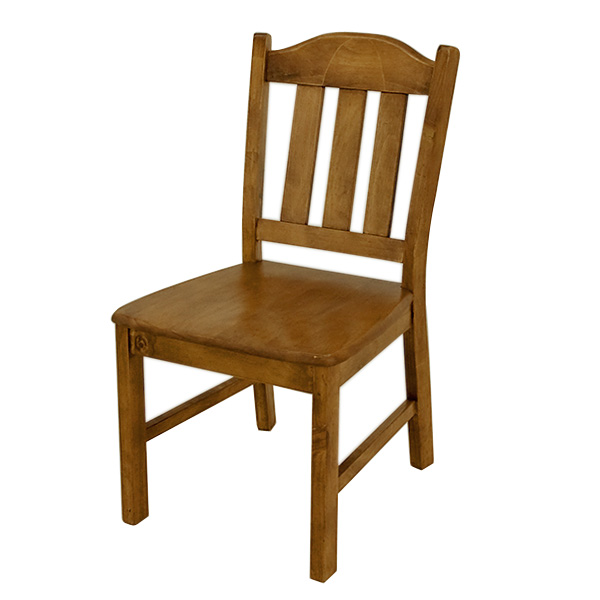 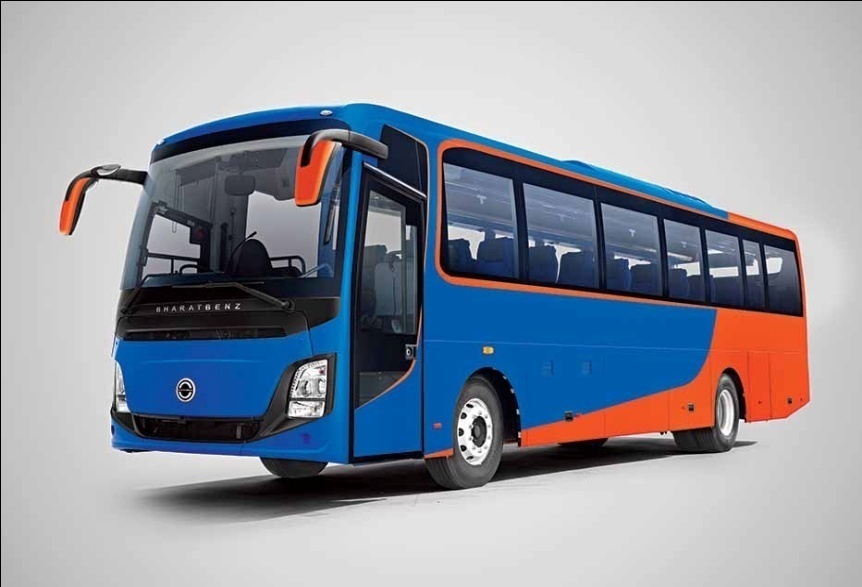 பலவின்பால் Neuter Plural
அஃறிணையில் பலவற்றைக் குறிப்பது பலவின்பால் ஆகும்.
எடுத்துக்காட்டு:
  நாற்காலிகள் , பொம்மைகள்
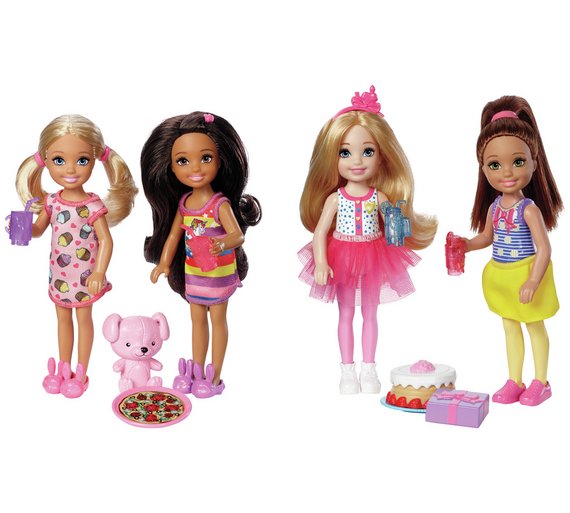 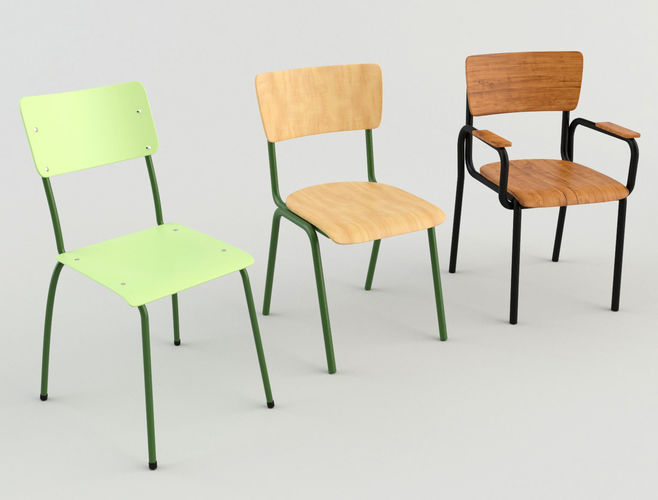